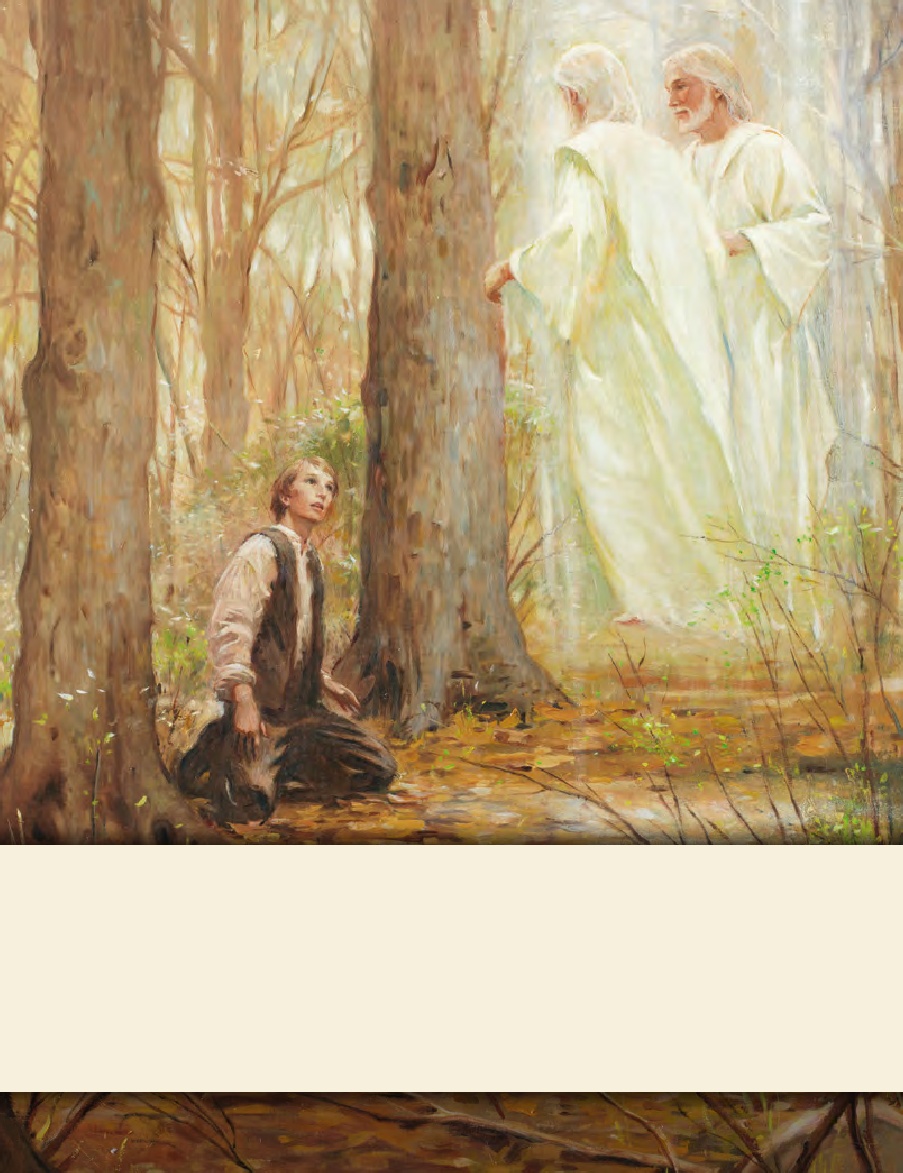 LESSON 15
SEMINARY
Doctrine and Covenants 
and Church History
LESSON 138
“Doctrine and Covenants 131”
LESSON 138
Doctrine and Covenants 131:1–4.
“Joseph Smith teaches about the importance of the eternal marriage covenant”
LESSON 138
If the lock represents entrance into the highest degree of the celestial kingdom, what does the combination represent?
Doctrine and Covenants 131:1.
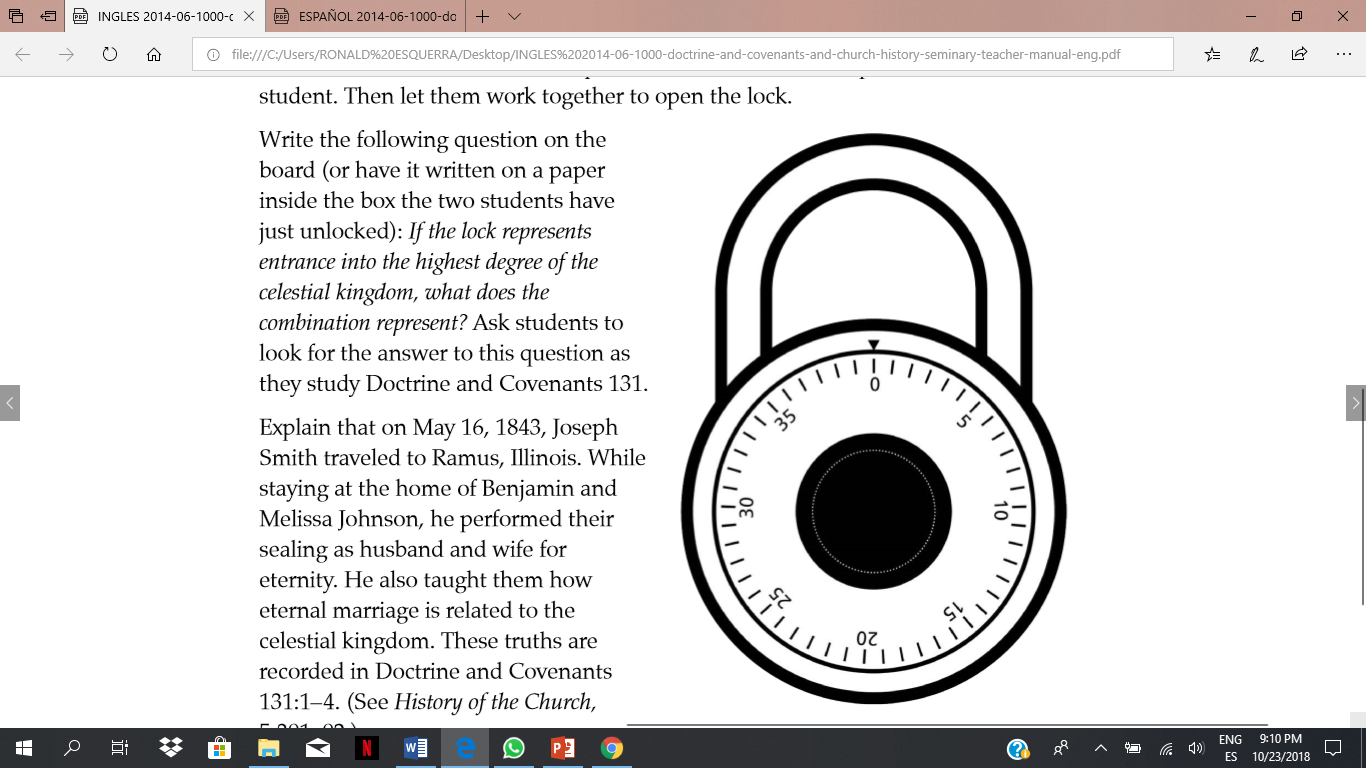 In the celestial glory there are three heavens or degrees;
What did Joseph Smith reveal about the celestial kingdom?
LESSON 138
Exaltation.
Doctrine and Covenants 131:2-4.
2 And in order to obtain the highest, a man must enter into this order of the priesthood [meaning the new and everlasting covenant of marriage];
3 And if he does not, he cannot obtain it.
4 He may enter into the other, but that is the end of his kingdom; he cannot have an increase.
What do we need to do to obtain the highest degree of the celestial kingdom?
In order to obtain the highest degree of the celestial kingdom, we must enter into the new and everlasting covenant of marriage.
What do you think it means in verse 4 that if we are not sealed in the temple by the proper authority, we “cannot have an increase”?
In what ways do you think celestial marriage between a man and a woman prepares them for exaltation?
LESSON 138
“Two compelling doctrinal reasons help us to understand why eternal marriage is essential to the Father’s plan. “Reason 1: The natures of male and female spirits complete and perfect each other, and therefore men and women are intended to progress together toward exaltation.… “By divine design, men and women are intended to progress together toward perfection and a fulness of glory. Because of their distinctive temperaments and capacities, males and females each bring to a marriage relationship unique perspectives and experiences. The man and the woman contribute differently but equally to a oneness and a unity that can be achieved in no other way. The man completes and perfects the woman and the woman completes and perfects the man as they learn from and mutually strengthen and bless each other.… “Reason 2: By divine design, both a man and a woman are needed to bring children into mortality and to provide the best setting for the rearing and nurturing of children” (“Marriage Is Essential to His Eternal Plan,” Ensign, June 2006, 83–84; boldface and italics removed).
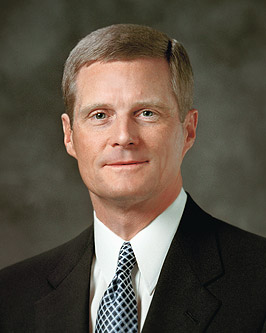 Elder 
David A. Bednar
Why is marriage between a man and a woman necessary for our exaltation?
How could understanding the doctrine that celestial marriage is essential for exaltation affect what you look for in a future spouse?
Why is it important at your age to make it a priority to prepare to be married eternally in the temple?
LESSON 138
“Some members of the Church remain single through no fault of their own, even though they want to marry. If you find yourself in this situation, be assured that ‘all things work together for good to them that love God’ (Romans 8:28). As you remain worthy, you will someday, in this life or the next, be given all the blessings of an eternal family relationship” (True to the Faith: A Gospel Reference[2004],99).
How can keeping your baptismal covenants now help you prepare to receive the blessings of the temple?
What can young men and young women do now to make celestial marriage in the temple a priority?
LESSON 138
Doctrine and Covenants 131:5-6.
The Prophet explains the “more sure 
word of prophecy”
LESSON 138
What are the benefits of having a guarantee?
Why would a guarantee from Heavenly Father be especially valuable?
2 Peter 1:19
We have also a more sure word of prophecy; whereunto ye do well that ye take heed, as unto a light that shineth in a dark place, until the day dawn, and the day star arise in your hearts:
Doctrine and Covenants 131:5.
(May 17th, 1843.) The more sure word of prophecy means a man’s knowing that he is sealed up unto eternal life, by revelation and the spirit of prophecy, through the power of the Holy Priesthood.
What does Heavenly Father guarantee to a person through the more sure word of prophecy?
Eternal life.
How do you think it would feel to receive such a guarantee?
Why?
LESSON 138
Doctrine and Covenants 131:6.
It is impossible for a man to be saved in ignorance.
What did Joseph Smith say would make it impossible for us to be saved, or receive eternal life?
We cannot be saved in ignorance.
“Knowledge of ‘the only true God, and Jesus Christ’ (John 17:3) is the most important knowledge in the universe; it is the knowledge without which the Prophet Joseph Smith said no man could be saved. The lack of it is the ignorance referred to in the revelation wherein it is written: ‘It is impossible for a man to be saved in ignorance.’ (D&C 131:6.)” (“Except a Man Be Born Again,” Ensign,Nov. 1981,14).
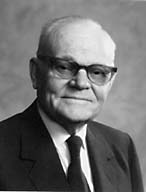 President
Marion G. Romney
What kind of knowledge must we have in order to have eternal life?
Why do you think this kind of knowledge is essential for salvation?
What can we do to increase in our knowledge of Heavenly Father and Jesus Christ?
LESSON 138
Doctrine and Covenants 131:7-8.
“Joseph Smith teaches that all 
spirit is matter”
LESSON 138
Doctrine and Covenants 131:7-8.
7 There is no such thing as immaterial matter. All spirit is matter, but it is more fine or pure, and can only be discerned by purer eyes;
8 We cannot see it; but when our bodies are purified we shall see that it is all matter.
What do you learn from these verses?
All creations are composed of matter, but spirit matter is “more fine or pure.